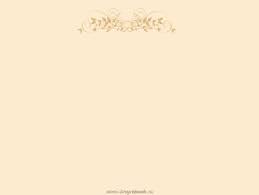 Урок 1.
Повторение.
 Нумерация чисел.
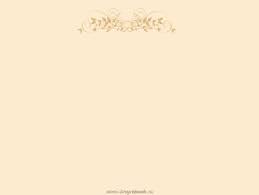 Устный счёт
Сосчитайте мишек
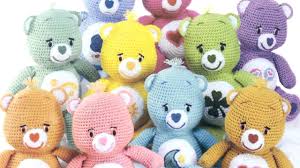 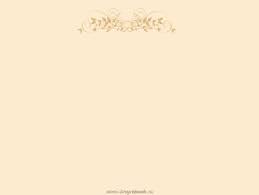 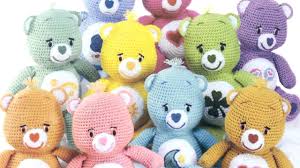 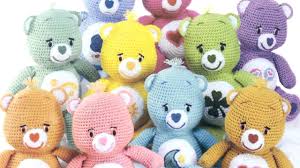 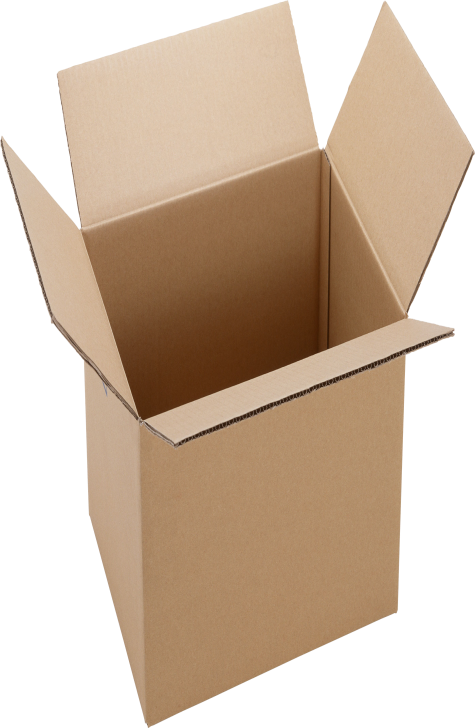 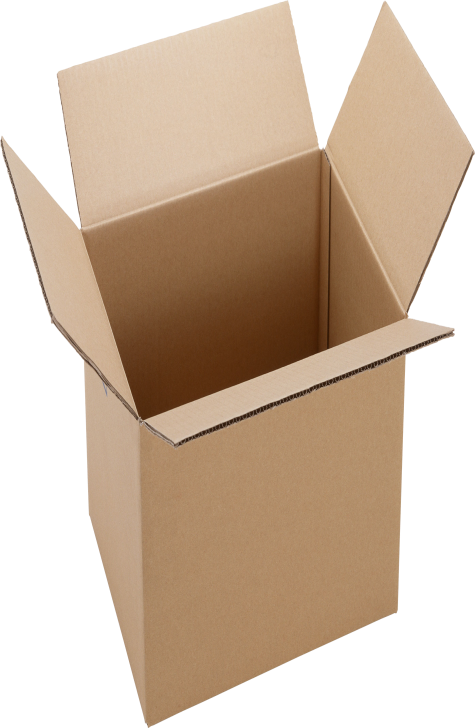 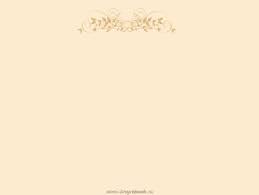 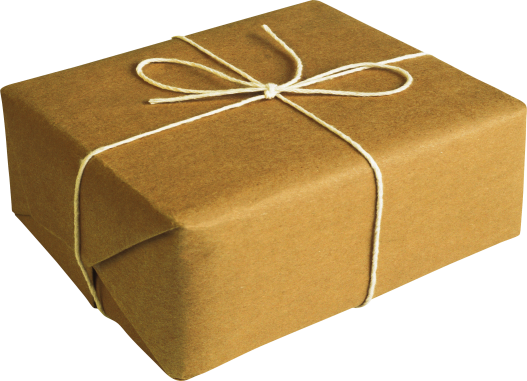 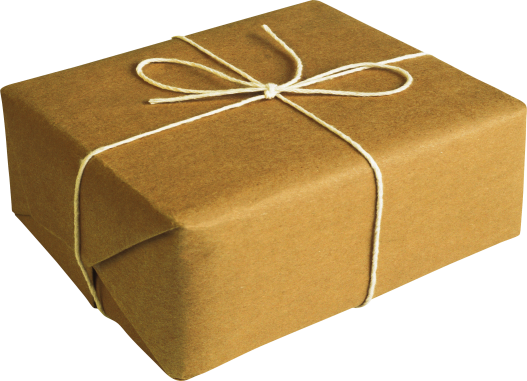 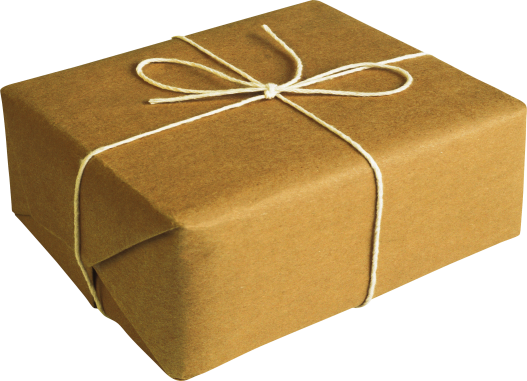 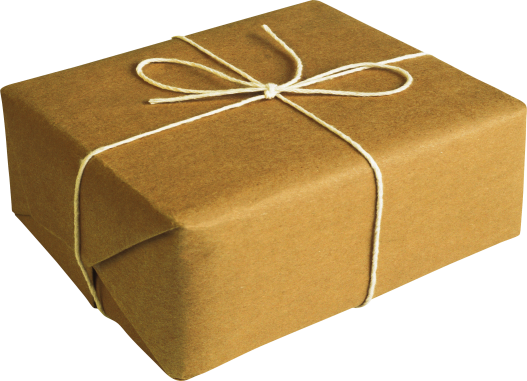 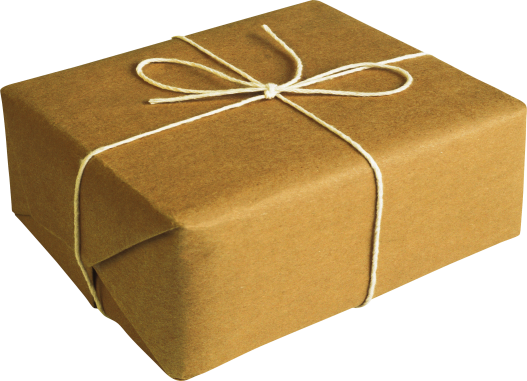 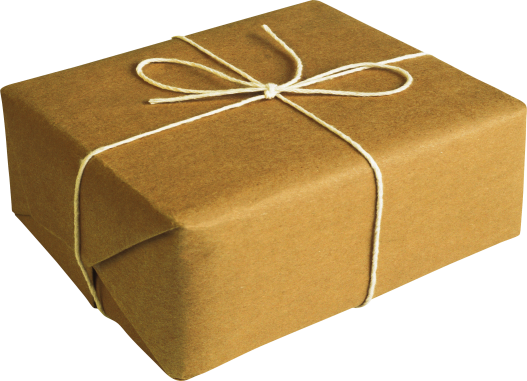 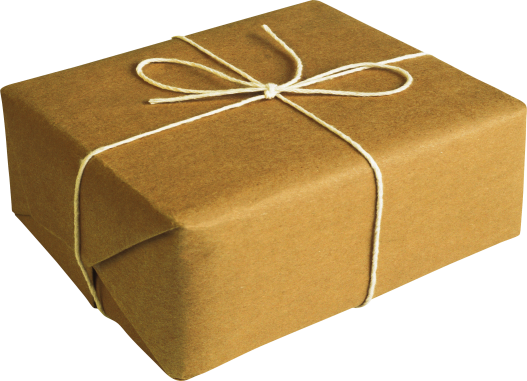 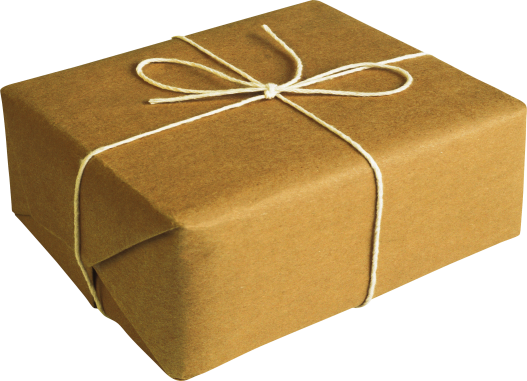 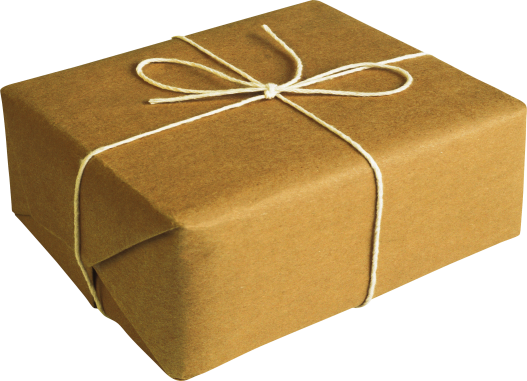 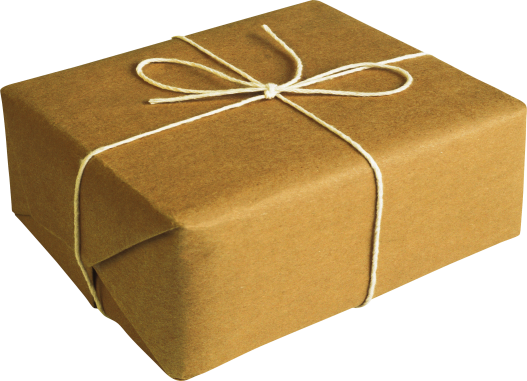 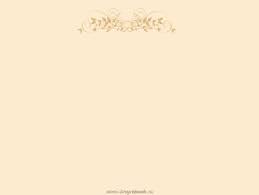 Как по-другому можно назвать число 100?
В каждый из близлежащих городов отправили по 1 сотне мишек. Сколько мишек отправили в 2 города? И в 3 города?
Сосчитайте сотнями, сколько мишек отправили в 10 городов?
В городах мишек развезли по магазинам. В «Детский мир» привезли 4 коробки и ещё 2 мишки. А в магазин «Капитошка» – 2 коробки и ещё 4 мишки. Сколько мишек привезли в каждый магазин?
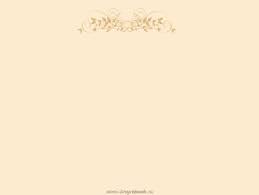 Сколько десятков и сколько единиц в каждом из этих чисел:
42
24
Какие разряды есть в этих числах?
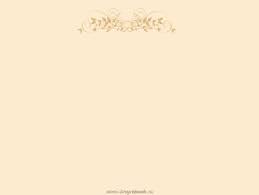 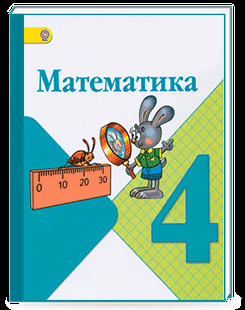 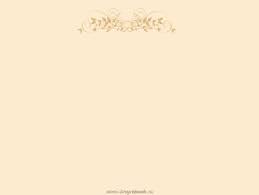 Что мы уже умеем делать?
Почему же авторы написали, что мы этому научимся?
Прочитайте тему сегодняшнего урока на с.4, рассмотрите рисунки и подумайте, чему мы будем учиться сегодня на уроке.
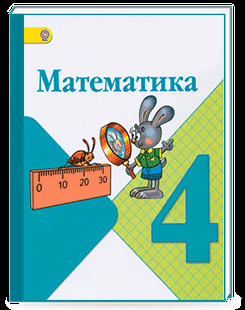 На этом и последующих уроках мы должны:
НАУЧИТЬСЯ…
ПОВТОРИТЬ…
УЗНАТЬ…
ВСПОМНИТЬ…
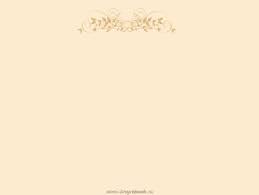 Сформулируем задачи урока:
Научиться читать трёхзначные числа и определять в них разряды,
Повторить счёт чисел до 100; 
Вспомнить способы решения изученных видов задач.
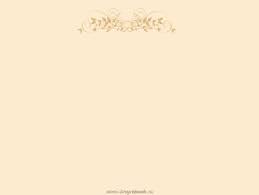 Вспомни!!!!!
Если записать числа в том порядке, в котором они называются при счёте, то получится ряд чисел: 1,2,3,… . Этот ряд начинается с 1, и каждое следующее число в нём на 1 больше предыдущего. При счёте каждые 10 единиц объединяются в десяток, 10 десятков – 
в сотню, а 10 сотен образуют тысячу.
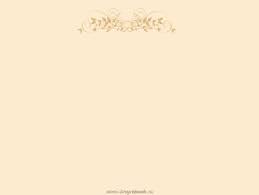 Вопросы:
Что такое десяток?
Что такое сотня?
Что такое тысяча?
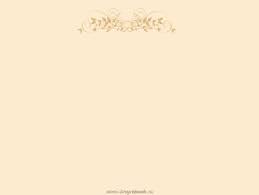 Что значит «предшествует числу» и «за числом следует»? 
Как вы это понимаете?
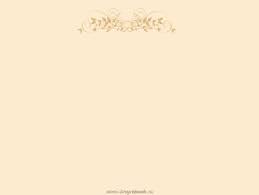 Самостоятельная работа

Расположи числа 739,769,749,719,779,729,759
 в порядке их увеличения
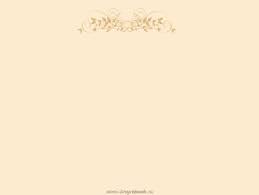 Физкультминутка 
Ветер дует нам в лицо,
Закачалось деревцо.
Ветер тише, тише, тише,
Деревцо всё выше, выше
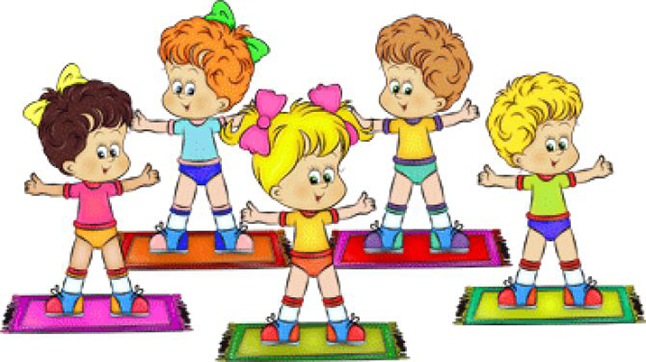 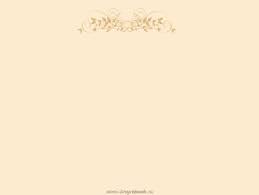 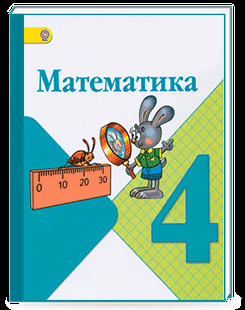 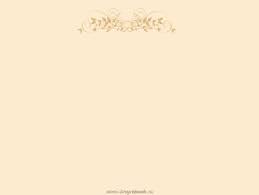 Математический диктант

Учитель читает предложения, учащиеся записывают только числа
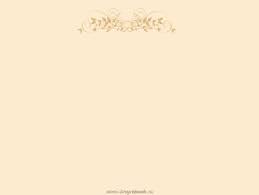 Подведение итогов урока
Что мы повторили сегодня на уроке?
С какими заданиями вы легко справились?
Над чем нужно ещё поработать?
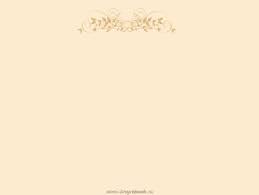 Домашнее задание
Выучить правило с.4 
Повторить таблицу разрядов и классов (за 3 класс)
Учебник: №6, №9 (с.5)